Sociālā darba speciālistu sadarbības padomes sēde
19.09.2018.
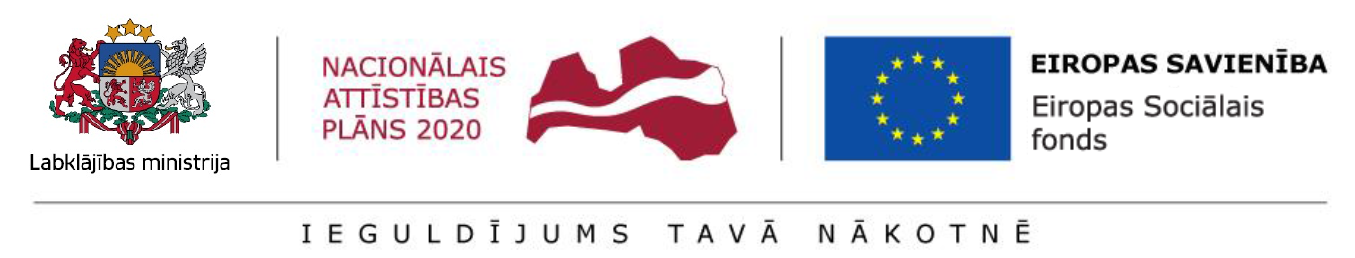 Apmācību tēmas 2019.gadam (I)
1.	Darbs starpprofesionāļu un starpinstitucionālā komandā.
2.	Intervēšanas, t.sk., motivējošās intervēšanas prasmes un konsultēšanas tehniku izmantošana individuālo sociālās rehabilitācijas plānu izstrādē.
3.	Konsultācijā ar klientu un vizītē pie klienta iegūtās informācijas, datu un faktu analīze un to izmantošana individuālo sociālās rehabilitācijas plānu izstrādē. 
4.	Darbs ar pusaudžiem un jauniešiem, kuriem ir devianta uzvedība, t.sk., nepilngadīgiem likumpārkāpējiem.
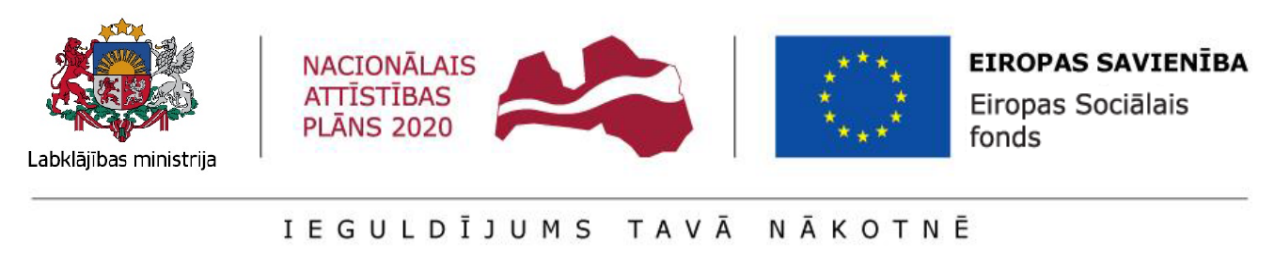 Apmācību tēmas 2019.gadam (II)
5.	Sociālais darbs ar atkarīgām un līdzatkarīgām personām.
6.	Sociālais darbs ar manipulatīviem un agresīviem klientiem.
7.	Stresa pārvarēšana un profesionālās izdegšanas mazināšana. 
8.	Konfliktu risināšana.
9.	Klienta funkcionālo traucējumu smaguma pakāpes noteikšana un vides novērtējums.
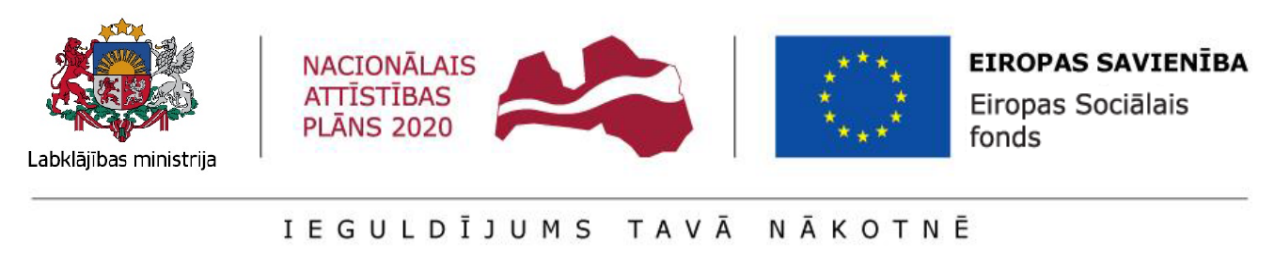 Apmācību tēmas 2019.gadam (III)
10.	Demence, tās izpausmes un saskarsme ar personām, kurām ir demences pazīmes.
11.	Sociālais darbs ar ģimenēm ar bērniem, kas vērsts uz vecāku prasmēm, zināšanām un iemaņām, audzinot bērnus, t.sk.,  bērna, pēc ārpusģimenes aprūpes, atgriešanas bioloģiskajā ģimenē gadījumā.
12.	Sociālais darbs ar bērna bioloģisko ģimeni pēc bērna izņemšanas no tās.
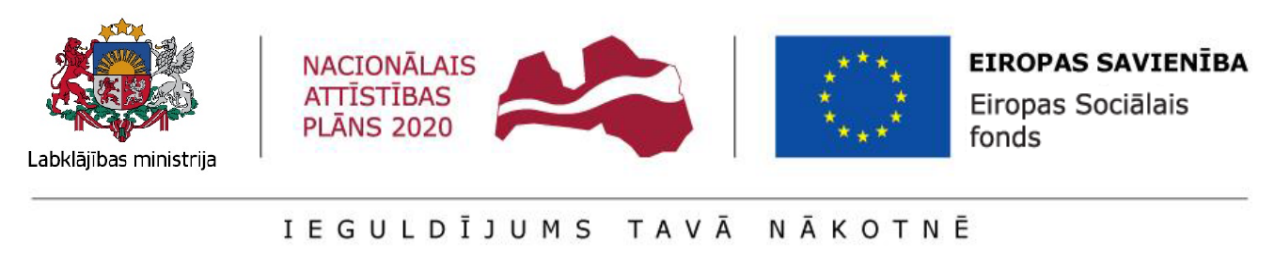 Metodikas sociālajam darbam ar dažādām klientu mērķa grupām
1.	Sociālais darbs ar pilngadīgām personām ar garīga rakstura traucējumiem.
2.	Sociālais darbs ar vardarbībā cietušām un vardarbību veikušām personām.
3.	Sociālais darbs ar ģimenēm ar bērniem.
4.	Sociālais darba ar atkarīgām un līdzatkarīgām personām.
5.	Saskarsmes veicināšana, t.sk., stereotipu mazināšana, darbā ar sociālās atstumtības riskam pakļautām personām.
6.	Sociālais darbs ar jauniešiem.
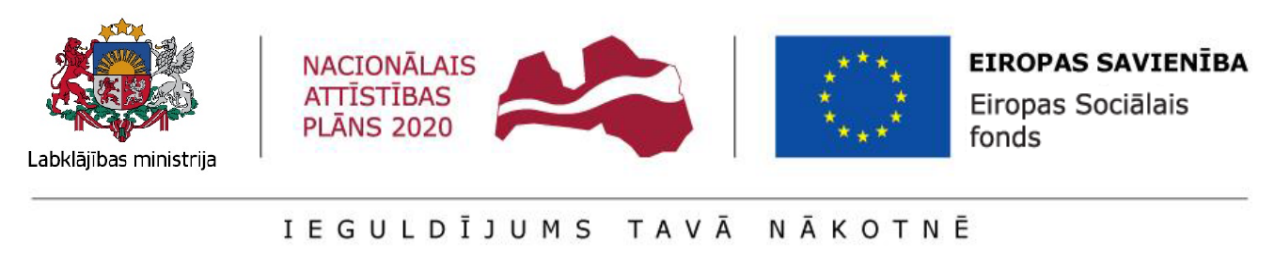 Metodika sociālajam darbam ar jauniešiem
1.	Metodika – metodiskais materiāls, apmācību programmas (klātienes un tiešsaistes), pilotprojekts p/v sociālajos dienestos.
2.	Pilotprojekts – sociālo darbinieku dalība klātienes apmācībās, izstrādāto materiālu aprobācija sociālā darba praksē, metodikas izstrādātāju atbalsts sociālajiem darbiniekiem materiālu aprobācijā, atgriezeniskā saite par materiāliem un par praksi.
3.	Klientu mērķa grupa – vecāki, kuriem ir jaunieši; nepilngadīgie likumpārkāpēji; tās raksturojums, t.sk., vajadzības, saskarsmes, uzvedības īpatnības.
4.	Sociālā darba metodes – ielu sociālais darbs; sociālais darba ar grupu.
5.	Starpinstitucionālā sadarbība (skola – SD – policija)
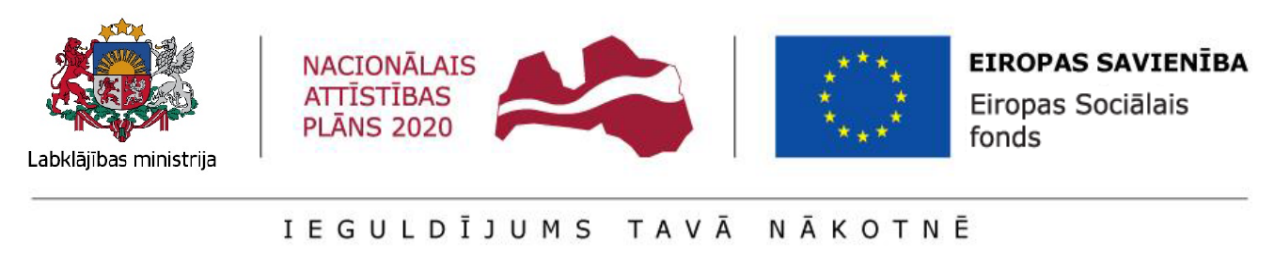 Informācija:
E-pasts: socdarbs@lm.gov.lv 
FB: profesionāla sociālā darba attīstība pašvaldībās
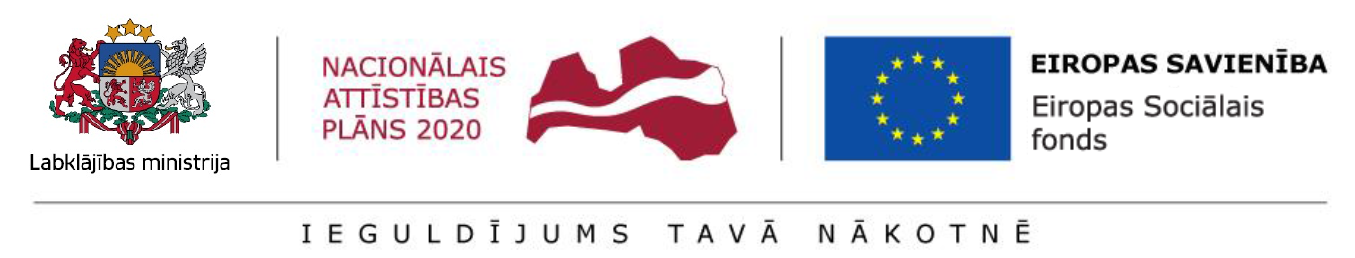